EXHIBITION OPENING
FREE ENTRY
GET 4 Youth
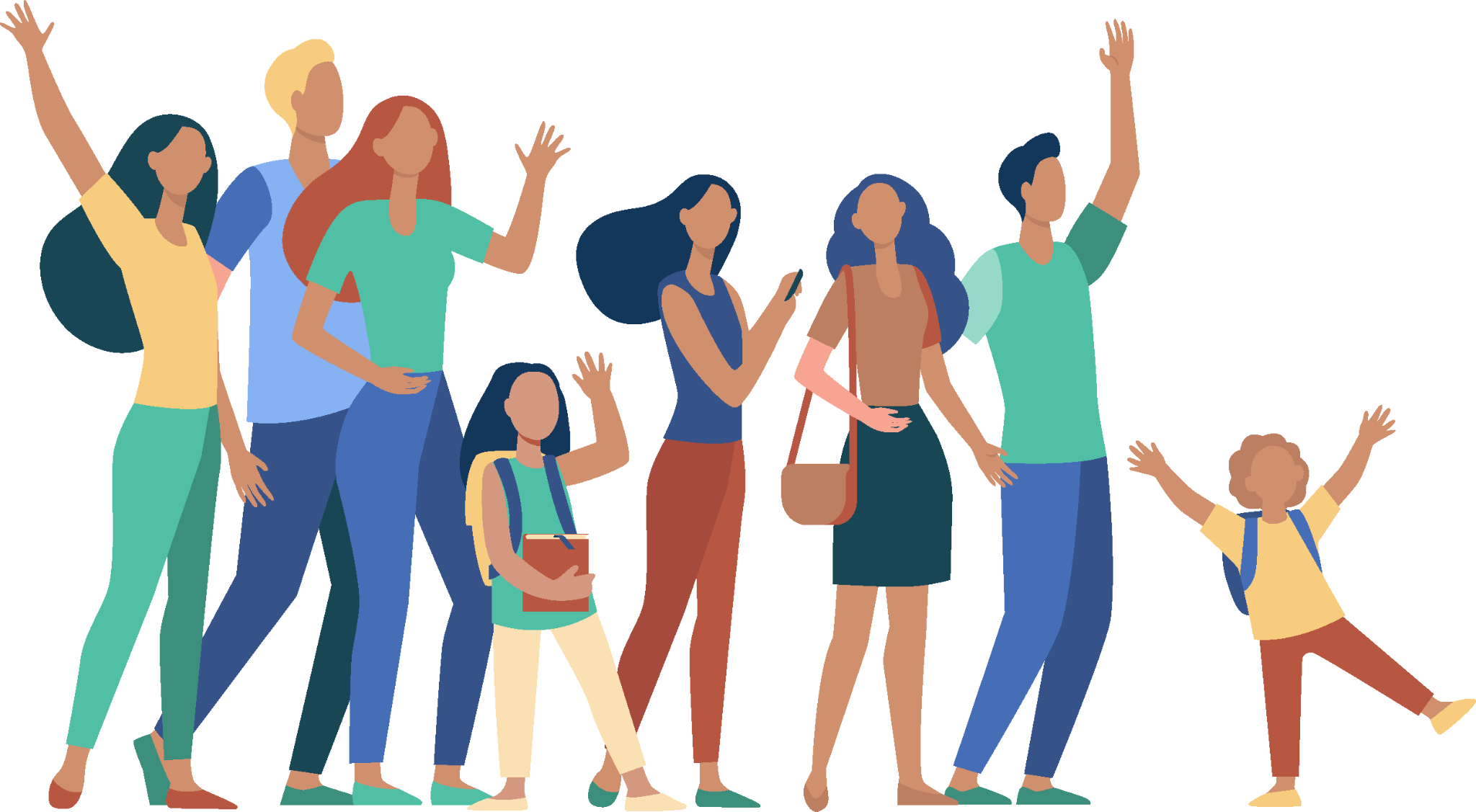 DATE
TIME
Name of location
Address in here
City, Country

Exhibition period
DD-DD Month 2023
10:00 AM - 4:00 PM
Artist line-up
NAME 
NAME
NAME
NAME
NAME
NAME
NAME
Curator
NAME